HEPCloud: efficient resource provisioning in the Science Cloud
Panagiotis Spentzouris
Fermilab
16/03/17
HEP: success through decades of data-driven science
The Standard Model of Particle Physics

A great scientific achievement

Every particle physics experiment ever done fits with this model

But it is incomplete…

Why are there so many particles? 
Why are their masses so different? Why is the universe mostly matter?

Is there a higher level theory providing natural explanation to these questions and unifying the different forces?
2
Panagiotis Spentzouris
6/21/17
HEP Science Drivers
Utilize high-energy particle beam collisions to discover
the origin of mass, the nature of dark matter, extra dimensions.
Employ high-flux beams to explore
neutrino interactions, to answer questions about the origins of the universe, matter-antimatter asymmetry, force unification.
rare processes, to open a doorway to realms to ultra-high energies, close to the unification scale
Commission surveys utilizing massive instruments to understand the nature of the contents of the universe
ordinary matter, dark mater and dark energy.
3
Panagiotis Spentzouris
6/21/17
Massive Scientific Instruments generate Big Data
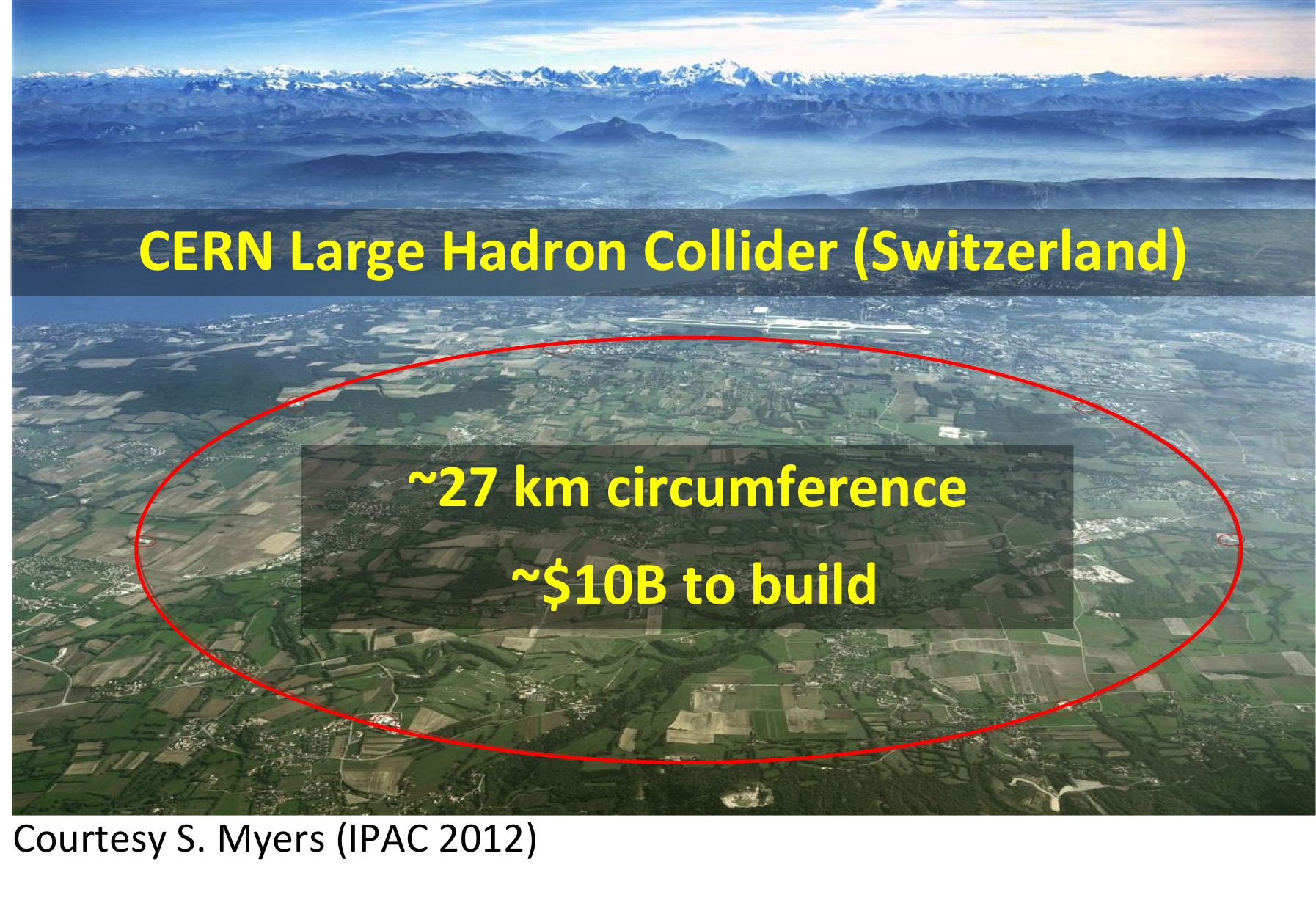 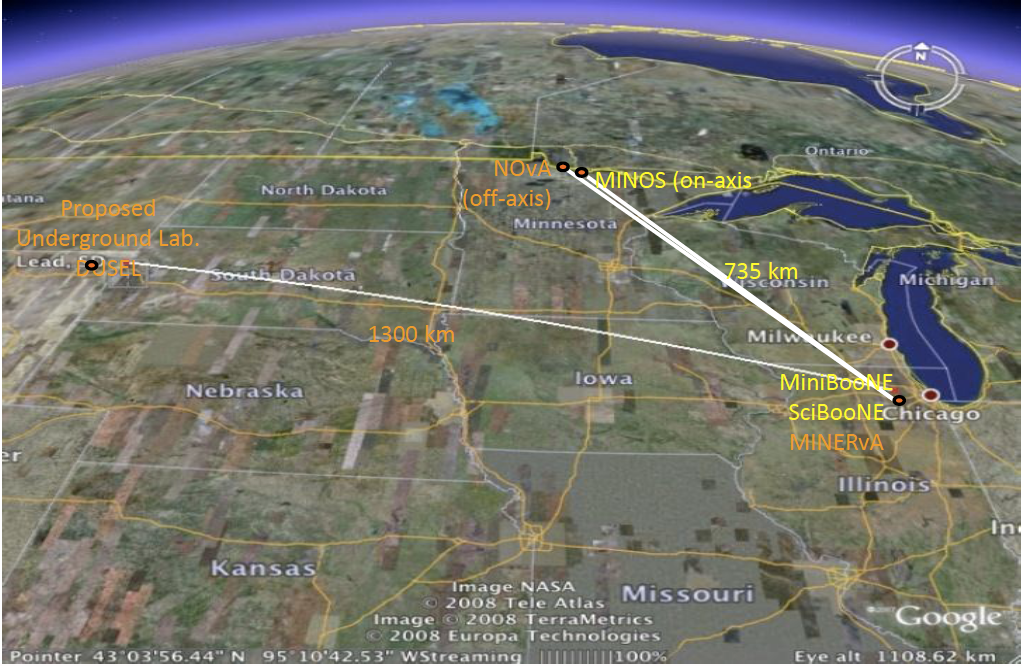 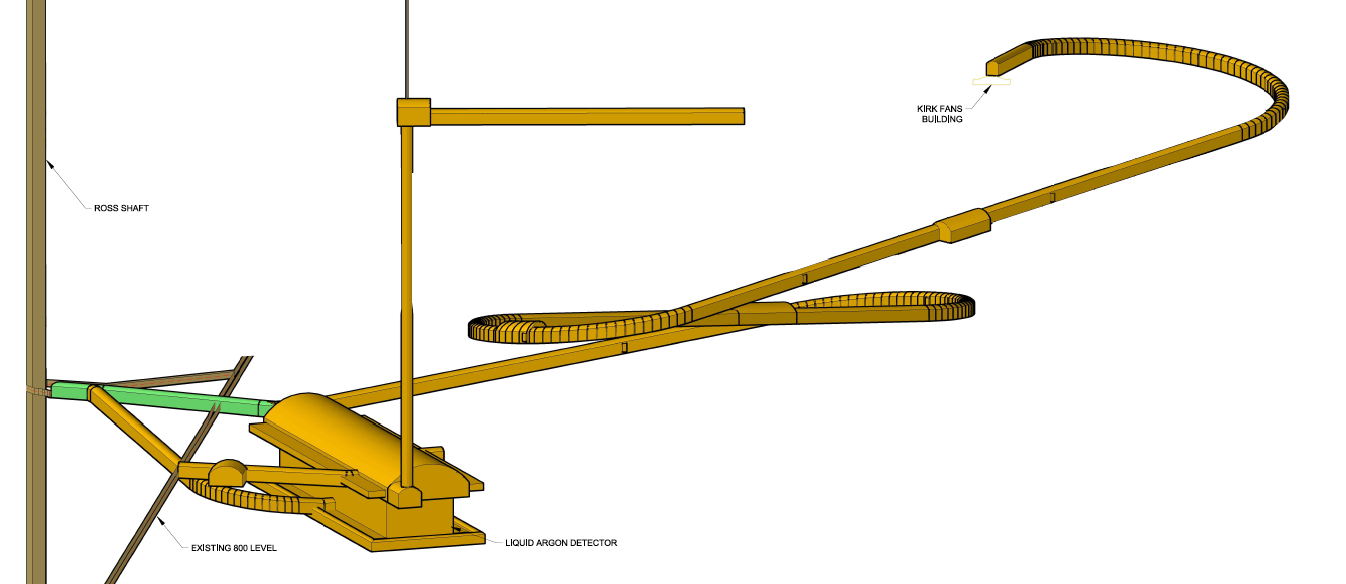 Fermilab experiments
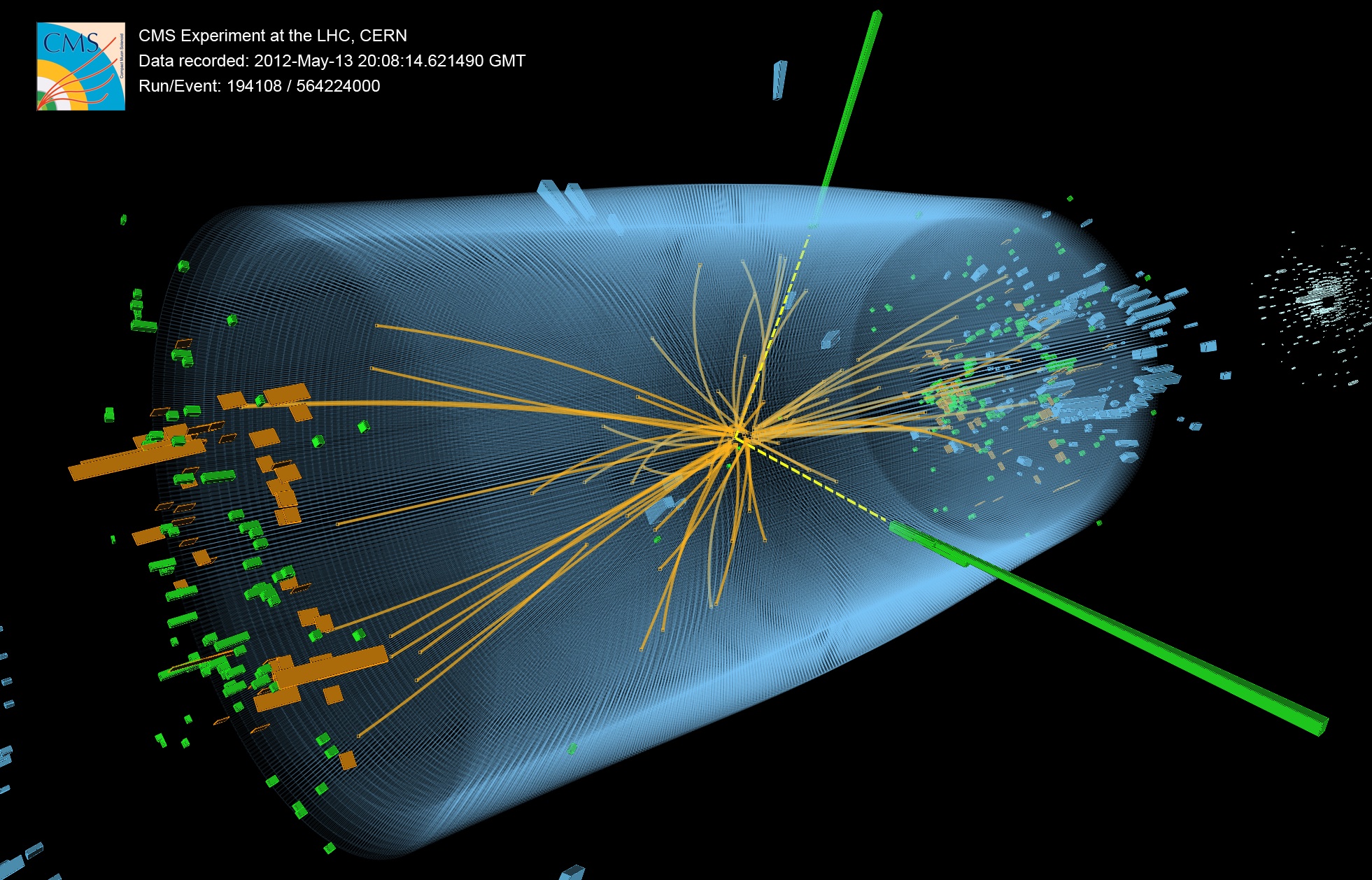 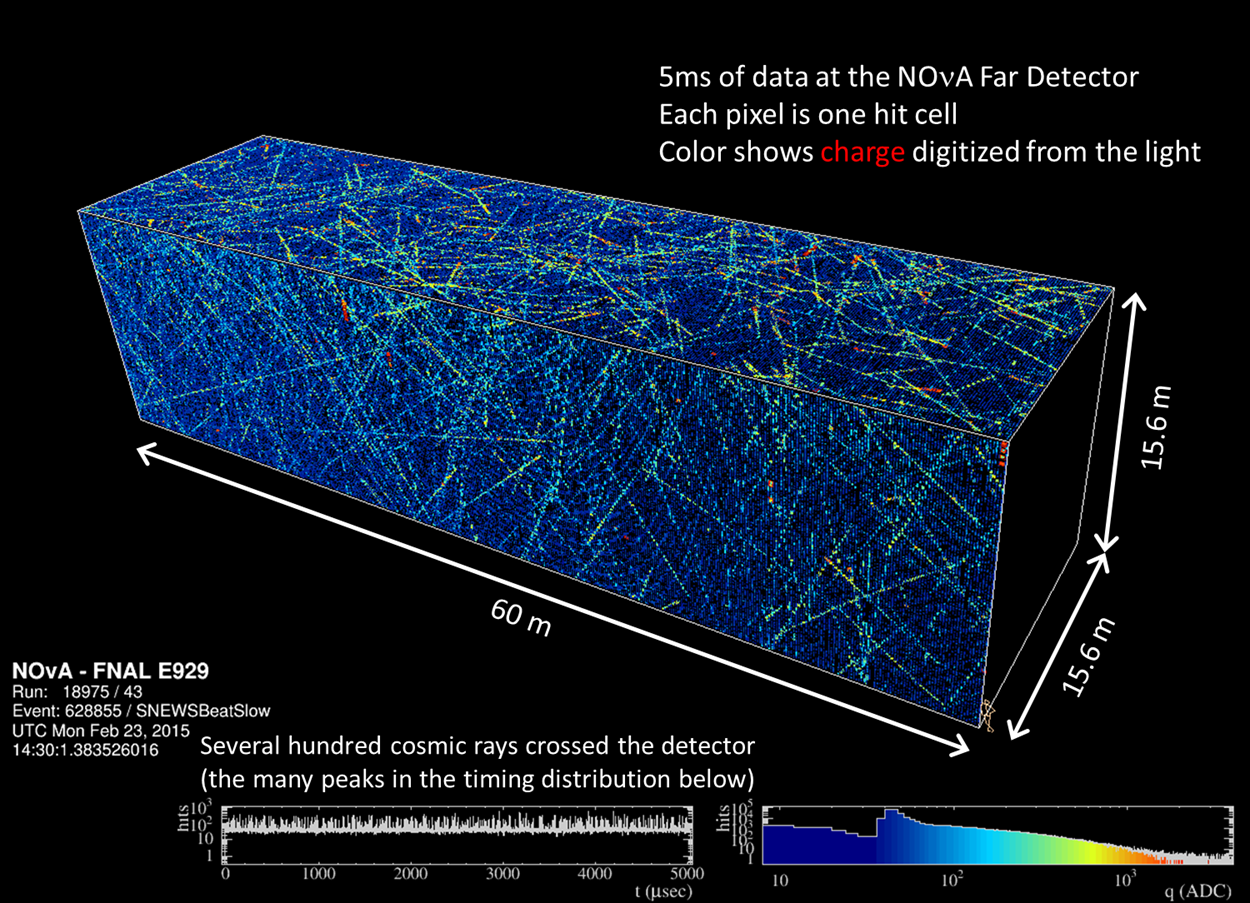 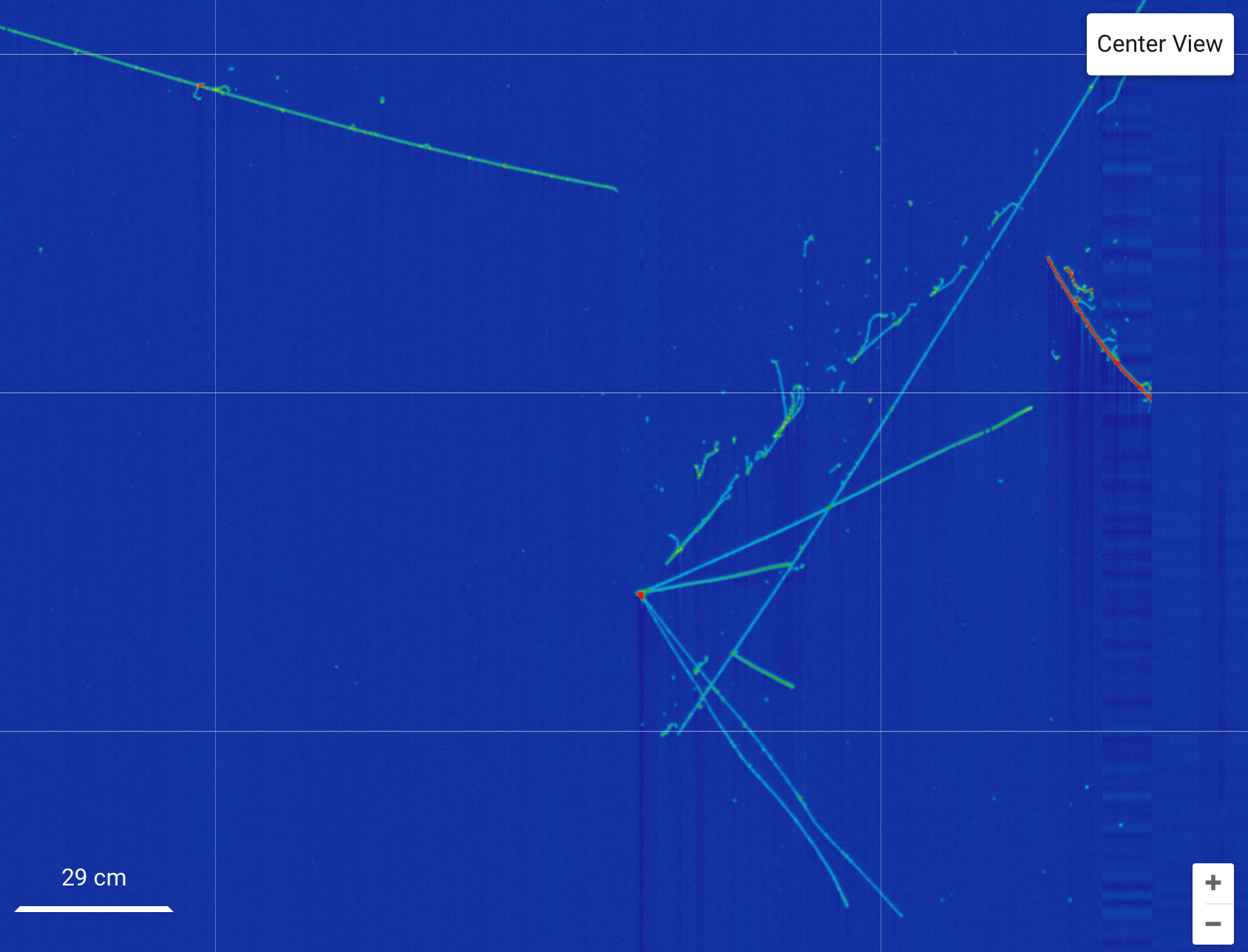 Multiple passes of data analysis by large, distributed collaborations
4
Panagiotis Spentzouris
6/21/17
[Speaker Notes: 14 kilo ton liquid scintillator, 500 miles
800 miles 17 kilotons LAr, 5000 feet underground]
5
Panagiotis Spentzouris
6/21/17
Compact Muon Solenoid (CMS) at the LHC
Protons collide at the LHC ➡ 14 million times per second
100 Megapixel “camera” captures energy, position
1000 times per second
Measurements during a collision constitute an “event”
Huge number of events (6.3Ms live time in FY16), huge data sets to be analyzed by 1000’s of collaborators
6
Panagiotis Spentzouris
6/21/17
Extreme Simulation Needs
Particle physics governed by quantum mechanics
Initial conditions not known precisely
Recorded particle collisions sample a large space of possibilities
Detector effects, event selection
We are using probabilistic techniques to sample this space in simulation
 typical for CMS, simulated sample x10 of detector sample
Analysis of both simulated and detector events necessary to extract physics results
7
Panagiotis Spentzouris
6/21/17
Example: Higgs discovery
Comparison with what we know (Simulations)

Analyze data, compare, and look for deviations ➜ Needle in the Haystack

Find additional ingredients that match the detector observation
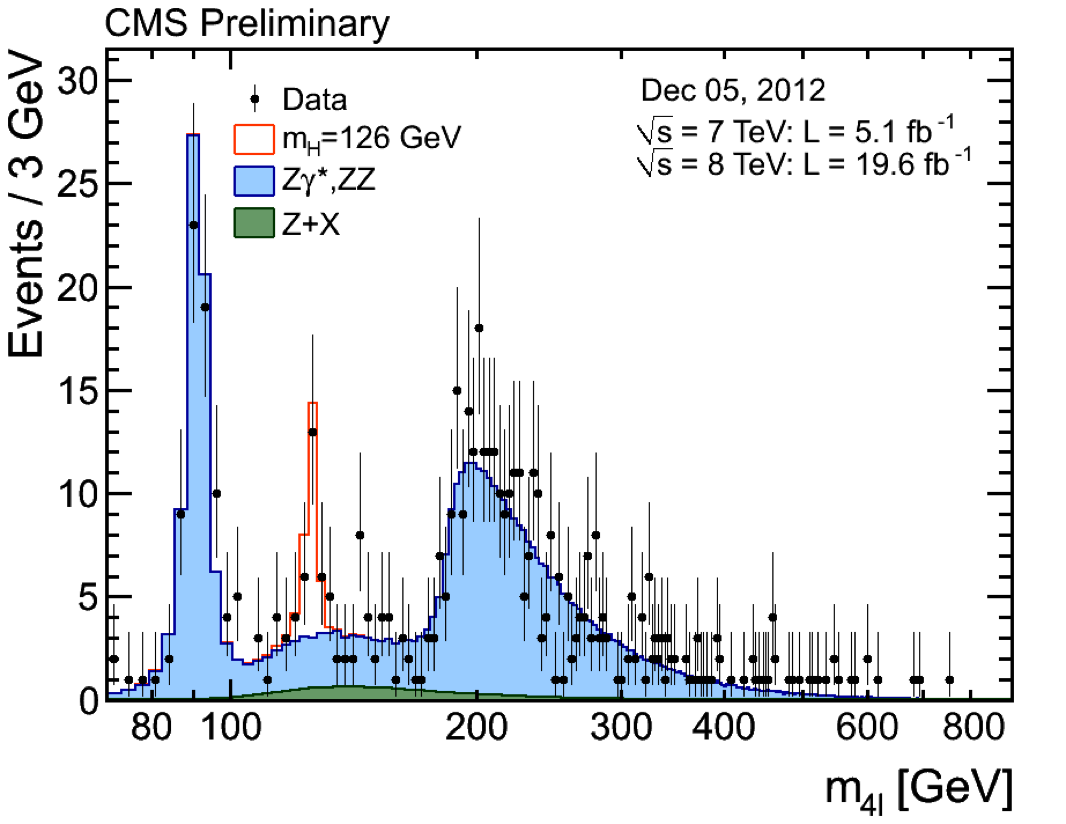 8
Panagiotis Spentzouris
6/21/17
The Big Data Frontier… from “Wired”
9
Panagiotis Spentzouris
6/21/17
Processing the Data: global CMS (distributed) computing
70+ compute clusters (Open Science Grid and Worldwide LHC Computing Grid)
150,000 cores
~75 Petabyte Disk
~100 PB used tape space
Strong networks connecting the individual sites
Weekly transfer volume between all sites: 4-6 Petabyte
Total LHC Trans-Atlantic network capacity: 340 Gigabits per second
10
Panagiotis Spentzouris
6/21/17
But this won’t be enough as the program evolves…
Better Accelerator and Detector performance ➡ increase discovery potential
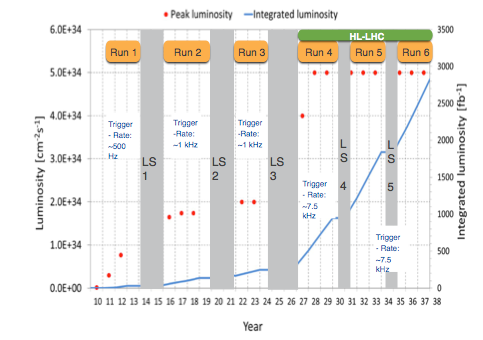 But, computing will need to reach 10-100x current capacity
11
Panagiotis Spentzouris
6/21/17
Furthermore, resource utilization not at steady state
12
Panagiotis Spentzouris
6/21/17
A new approach necessary
Scale of required computing, combined with departure from Moore’s law, calls for a paradigm change in procuring and managing computing resources
Similar trends for HEP programs outside LHC
Utilization efficiency and cost-effectiveness is essential
Deploying resources when needed (elasticity)
 high frequency provisioning instead of the traditional ”annual procurement cycle”
Enables “goal oriented” resource allocation
Requires expanding pool of potential resources beyond “owned, on the floor, program specific” resources and developing tools to effectively manage them
13
Panagiotis Spentzouris
6/21/17
The HEPCloud concept
HEPCloud is envisioned as a portal to an ecosystem of diverse computing resources, commercial or academic, to:
provide “complete solutions” to users, with agreed-upon levels of service
route to local or remote resources based on policy, workflow requirements, cost, and efficiency of accessing various resources (compute, storage, networking)
manage user allocation of “owned” resources and supercomputing facilities, and credits to commercial clouds
provide cost effective and efficient “elastic” resource deployment, by utilizing sophisticated decision engine and middleware for automation. 
 Enabling high-frequency and goal oriented provisioning
14
Panagiotis Spentzouris
6/21/17
HEPCloud pilot project
Pilot project to demonstrate feasibility, explore potential 
Establish partnerships with industry and academic institutions 
Develop architecture and components
Mature enough policies, cost model, monitoring and decision engine to
Demonstrate scaling and sustainability with commercial clouds
Initiate work with HPC facilities to understand constraints and requirements for further developing policies and tools necessary to enable access
Identify use cases that are feasible within the constraints of allocation, security and access policy of HPC facilities.
15
Panagiotis Spentzouris
6/21/17
HEPCloud pilot project
Utilize Open Science Grid (OSG) stack for provisioning
Fermilab developed and co-developed tools for workflow management, data management (and their integration), monitoring
Partnerships:
ESnet
BNL (ATLAS, Facility)
ANL/CCE (edge services)
OSG (provisioning)
FNAL (CMS, muons,
               neutrinos, 
                Facility)
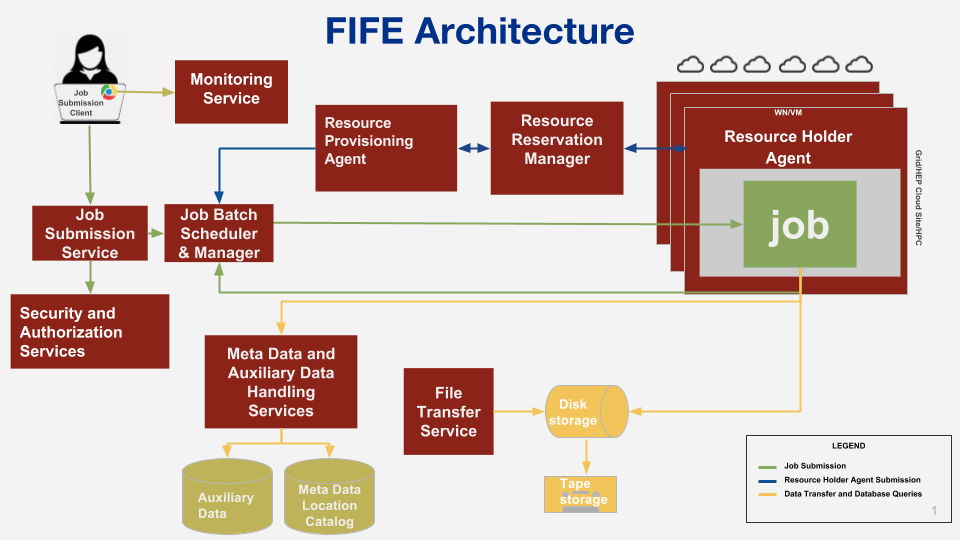 16
Panagiotis Spentzouris
6/21/17
HEPCloud architecture
Workflow(resource provisioning trigger)
Authentication and Authorization
Facility Interface
Monitoring takes input from all components
Decision Engine
Facility Pool
Monitoring
Provisioner
Cloud Resources
Cloud Resources
Cloud Resources
Grid Resources
HPCResources
LocalResources
17
Panagiotis Spentzouris
6/21/17
And for the CS types…
18
Panagiotis Spentzouris
6/21/17
The Decision engine
High Frequency “trading” of resources
Assign “value” to resources 
Owned, allocated, commercial credits
Data movement/storage, speed/availability 
…
Aware of 
    policies, workflow 
    requirements, …
Enables automated
    goal oriented 
    acquisition
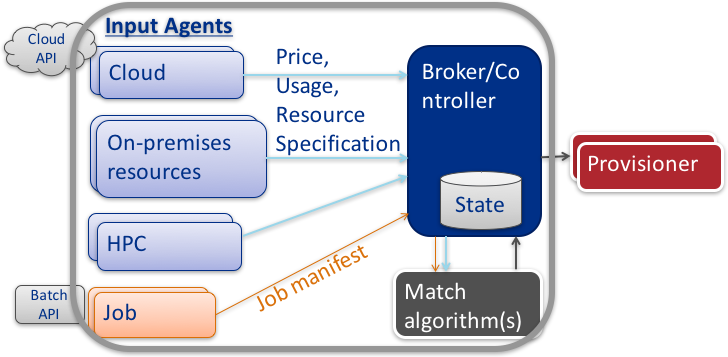 19
Panagiotis Spentzouris
6/21/17
HEPCloud pilot use cases: cloud
NoVA Processing
Processing the 2014/2015 dataset 
16 4-day “campaigns” over one year
Demonstrates stability, availability, cost-effectiveness
Received Amazon Web Services (AWS) academic grant
CMS Monte Carlo Simulation
Generation (and detector simulation, digitization, reconstruction) of simulated events in time for Moriond16 conference
56000 compute cores, steady-state
Demonstrates scalability
Received AWS academic grant
CMS Monte Carlo Simulation
Generation (and detector simulation, digitization, reconstruction) of simulated events in time for Moriond17 conference
160000 compute cores during Supercomputing 2016 conference (~48 h)
Demonstrates scalability, capability
Received Google Cloud Platform grant
mu2e Processing
Simulating cosmic ray veto detector and beam particle backgrounds
3M integrated core-hours 
Demonstrates rapid on-boarding
Received Google Cloud Platform grant
20
Panagiotis Spentzouris
6/21/17
AWS CMS use case: simulation campaign for Moriond 2016
60k slots for ~2weeks, 25% of global CMS capacity, sustained
21
Panagiotis Spentzouris
6/21/17
Google CMS use case
205 M physics events generated, yielding 81.8 TB of data, in 48 hrs, during SC2016
22
Panagiotis Spentzouris
6/21/17
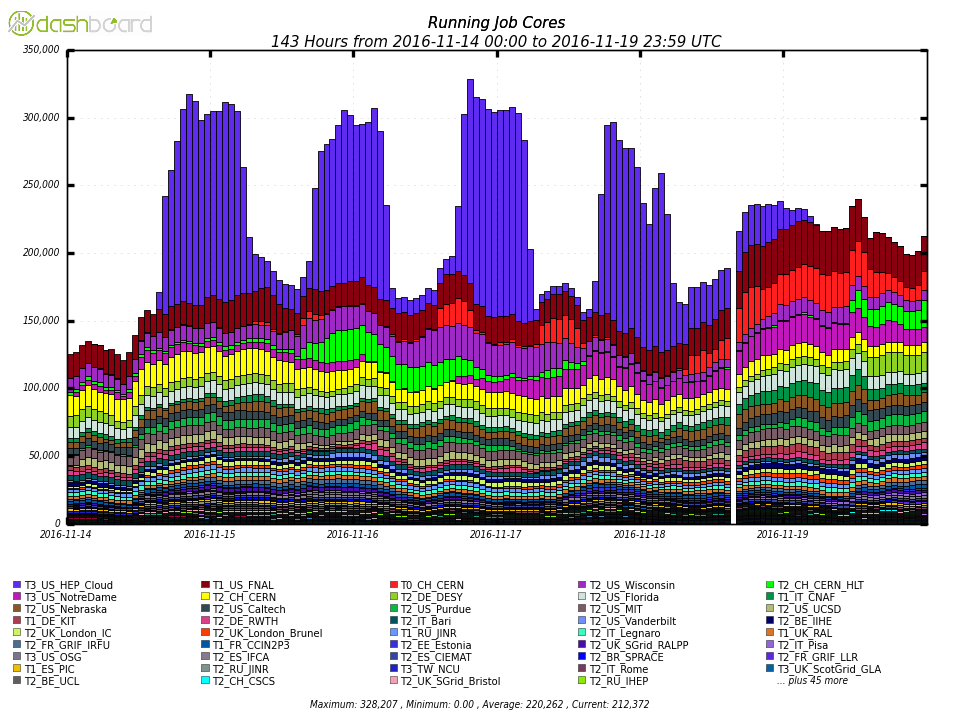 Doubling the size of global CMS capacity
Cores from Google
23
Panagiotis Spentzouris
6/21/17
Decision Engine development
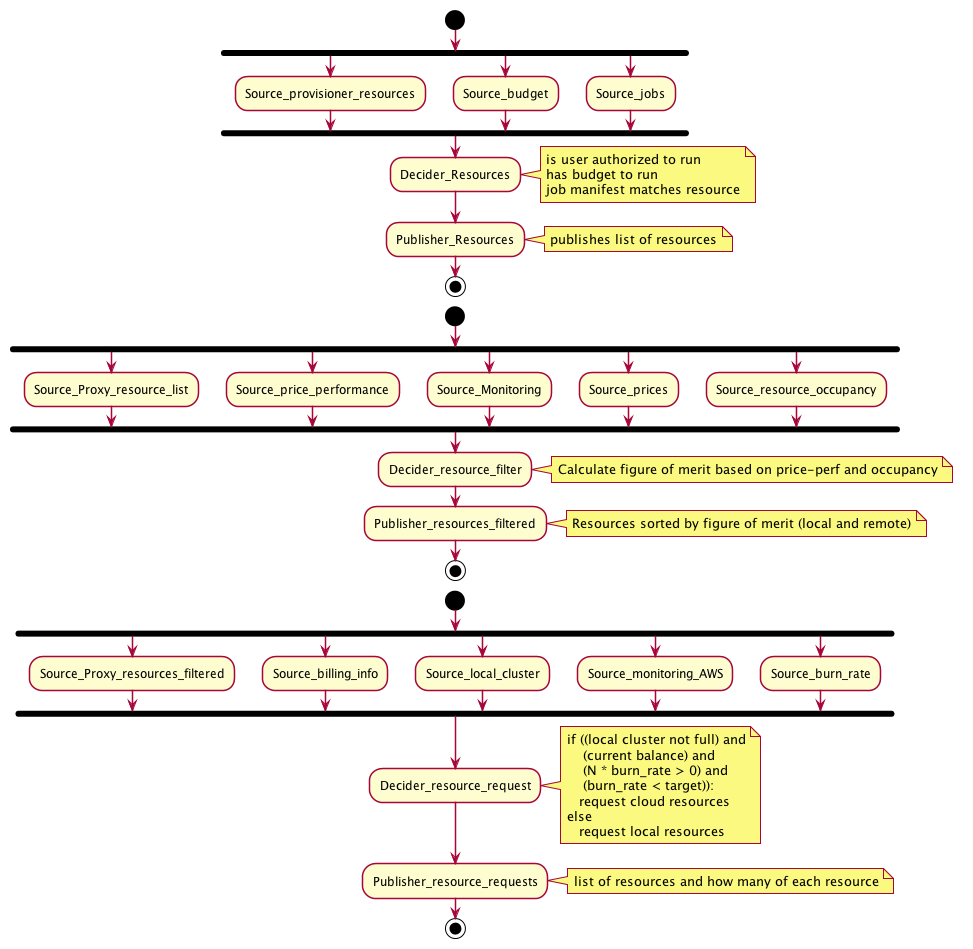 Prototype focus on Cost Model logic for commercial cloud access
Current focus: complete architecture, incorporate HPC and corresponding policy modules
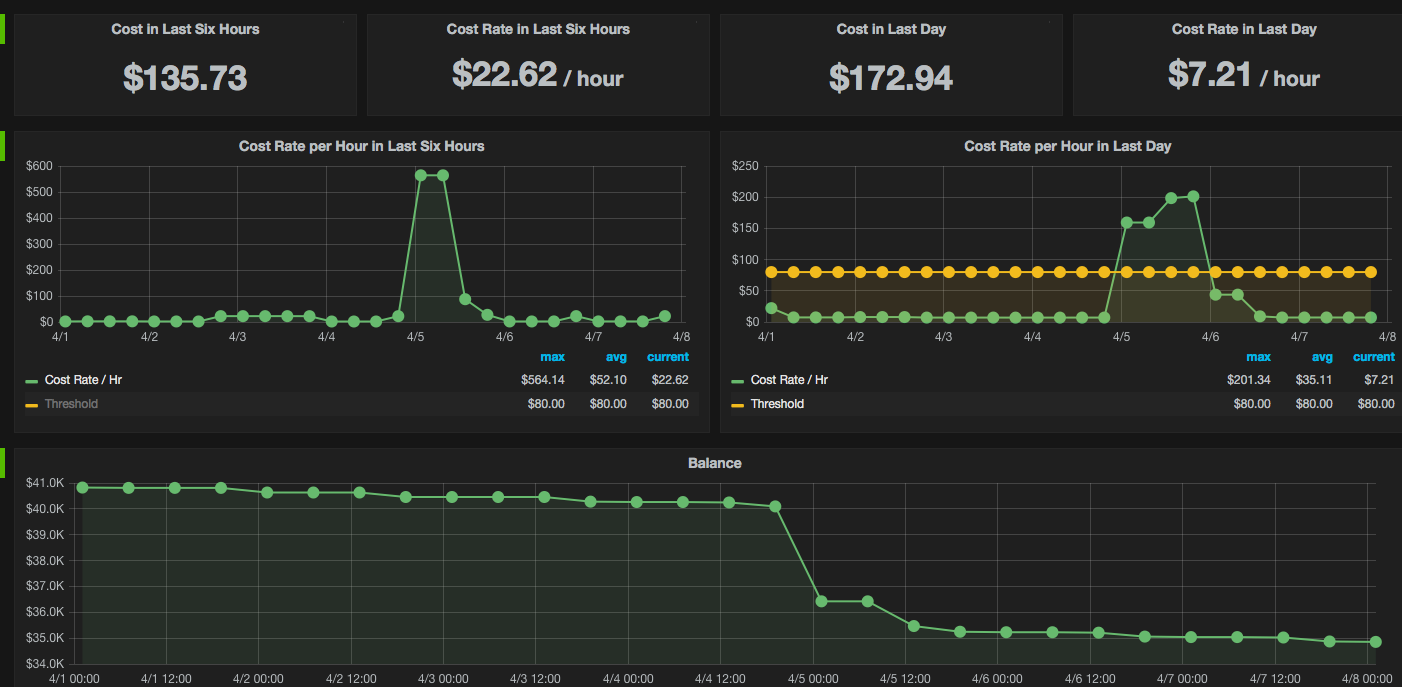 Proto-prototype Decision Engine implementation
24
Panagiotis Spentzouris
6/21/17
Decision Engine Architecture Summary
25
Panagiotis Spentzouris
6/21/17
HEPCloud pilot project on HPC
Early steps: adapt HTC workflows to HPC facilities
Neutrino experiment production on Cori @ NERSC
Physics Generators on Mira @ ALCF: multi-parameter tuning of event generators using collider data
CMS production on Edison, Cori @ NERSC: provisioned resources and executed various Generator-Detector Simulation-Reconstruction workflows
Current status: 
run corresponding workflows through the HEPCloud production team @ NERSC 
Identify and implement necessary additional security controls and processes 
Investigate “edge service” solutions, security policies and controls with ALCF
26
Panagiotis Spentzouris
6/21/17
Starting production on NERSC
Use cases have been defined
Ramping up processing
Identifying/resolving issues with data movement efficiencies, performance, …
27
Panagiotis Spentzouris
6/21/17
HEPCloud and HPC
An intresting possibility, for the exascale era, is to consider HEPCloud as a common layer for ”offering” exascale facility services to data-driven science domains
and, in the other direction, though HEPCloud services (e.g. storage/data management) integrate other resources (especiaally data centers) to the exascale facilities
The HEPCloud concepts are not HEP specific, other data driven sciences have similar needs (as we learned at the exascale crosscut review)
Common layer for accessing facility (authentication, policy, tools…); software deployment; workflow and data management integration;…
So, HEPCloud could evolve as a common layer across different science domains (DOECloud?) –and, possibly, serve as an attraction point for further developing cross-cut cloud strategy and infrastructure
28
Panagiotis Spentzouris
6/21/17
Summary
Successful demonstration of concept with commercial cloud and NERSC use cases
Plan to transition aspects of HEPCloud to production end of 2018
Continuing R&D for Decision engine, policy development, integration and development of software infrastructure…
Partnerships with other domain sciences and ASCR welcome!
Next stage: focus on incorporating HPC resources
Build on work to provision cycles on Edison, Cori at NERSC
Extend HPC use cases to non-pleasingly parallel problems
Deep learning, …
Complete interfaces with commercial cloud providers
Done: Google Cloud Platform, Amazon Web Services; Next: Microsoft Azure, …
Long term: Explore possibility of partnerships in integrating concept to exascale facilities software infrastructure
29
Panagiotis Spentzouris
6/21/17
Backups
30
6/21/17
HEPCloud and exascale
Big Data on exascale: more diverse, larger data sets;  larger, distributed data set ensembles; many stages of analysis and several “passes” of data processing; need to get data in and out of the exascale facility 
Different from the current LCF “Big Data” paradigm (data flow networks for analysis of large, structured data sets generated by massive simulations)
Assuming utilization of exascale for processing instrument (observational) data and simulated data for modeling response of instruments
Workflow and data management, tracking provenance, …; desirable to present exascale facilities to users using common interface, tools, access, means to effectively utilize allocations on different facilities based on load and status
Functionality essential even if LCFs remain focused on running massive simulations, since these will have to be coupled to observational data outside the LCF
The HEPCloud concept could provide this functionality
31
Panagiotis Spentzouris
6/21/17
Research/Partnership Areas
Developing policies and interfaces for LCF
Data management
Debugging and Monitoring 
Workflow end-to-end execution automation, including resource management 
Workflow ensemble management
Automated workflow lifecycle
Failure Management
Integrating Advanced Networking to Decision Engine and Monitoring
Exploring in-situ analysis approaches, especially for filtering simulated data
Becomes desirable if exascale machines used extensively for simulation campaigns
32
Panagiotis Spentzouris
6/21/17
Accessing NERSC and LCFs
FNAL security team (on behalf of HEPCloud) interacted with NERSC (through our liaison Lisa Gerhardt) and ALCF security team (contact Piotr Zbiegiel)
Analyzed access models for each facility and mapped to HEPCloud access model and controls
Mapping was successful for production teams, after modifications of HEPCloud controls (sensitive country)
We are operating at NERSC under the pilot project.  If we move to operations, we could further advance by better integration of security teams (monitoring information, advancing common controls, …)
Haven’t closed the loop with ALCF.  MFA requirement an additional change needed on our end for automated production workflow management (not an issue/reason for not proceeding )
33
Panagiotis Spentzouris
6/21/17
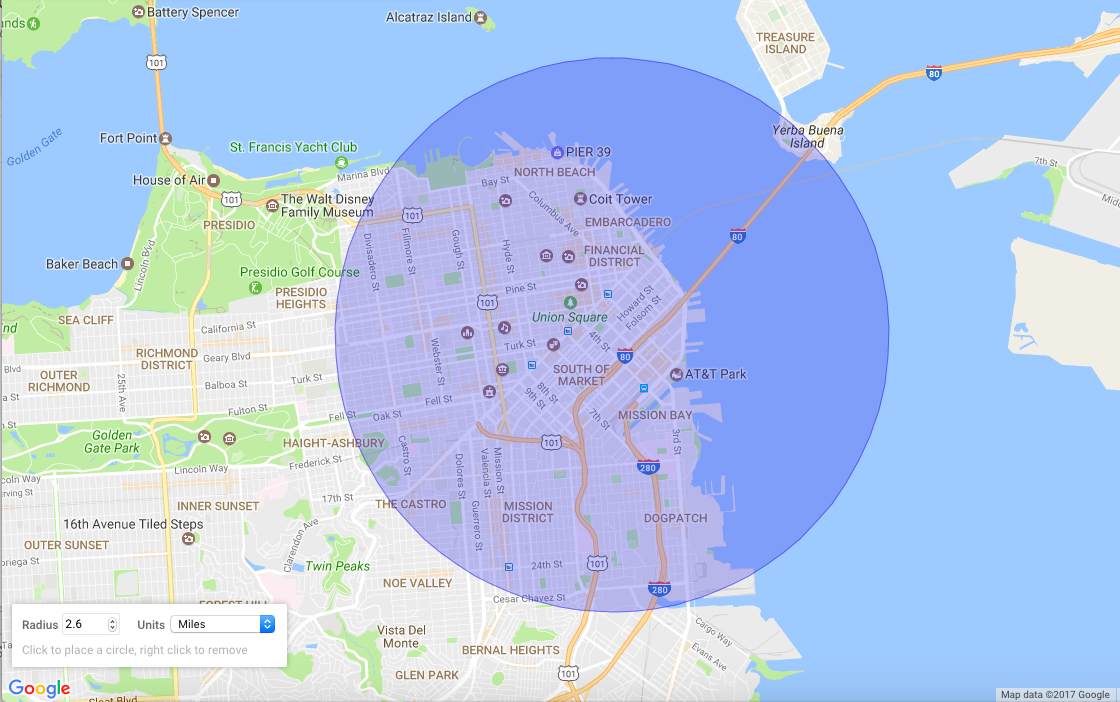 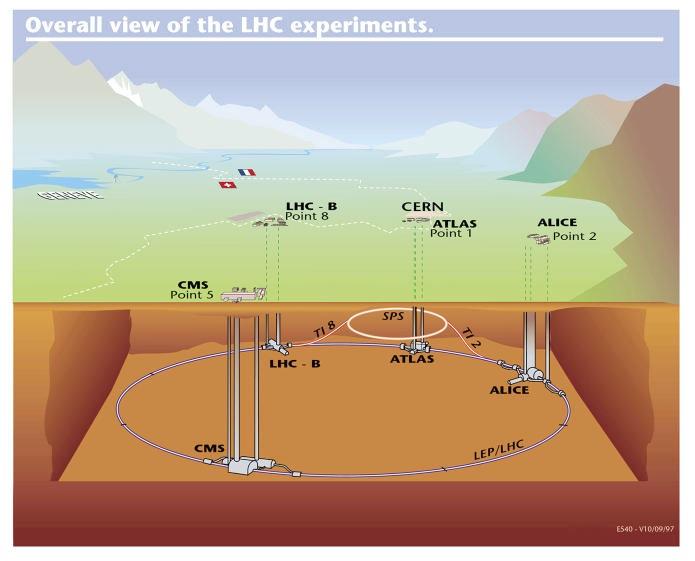 34
Panagiotis Spentzouris
6/21/17